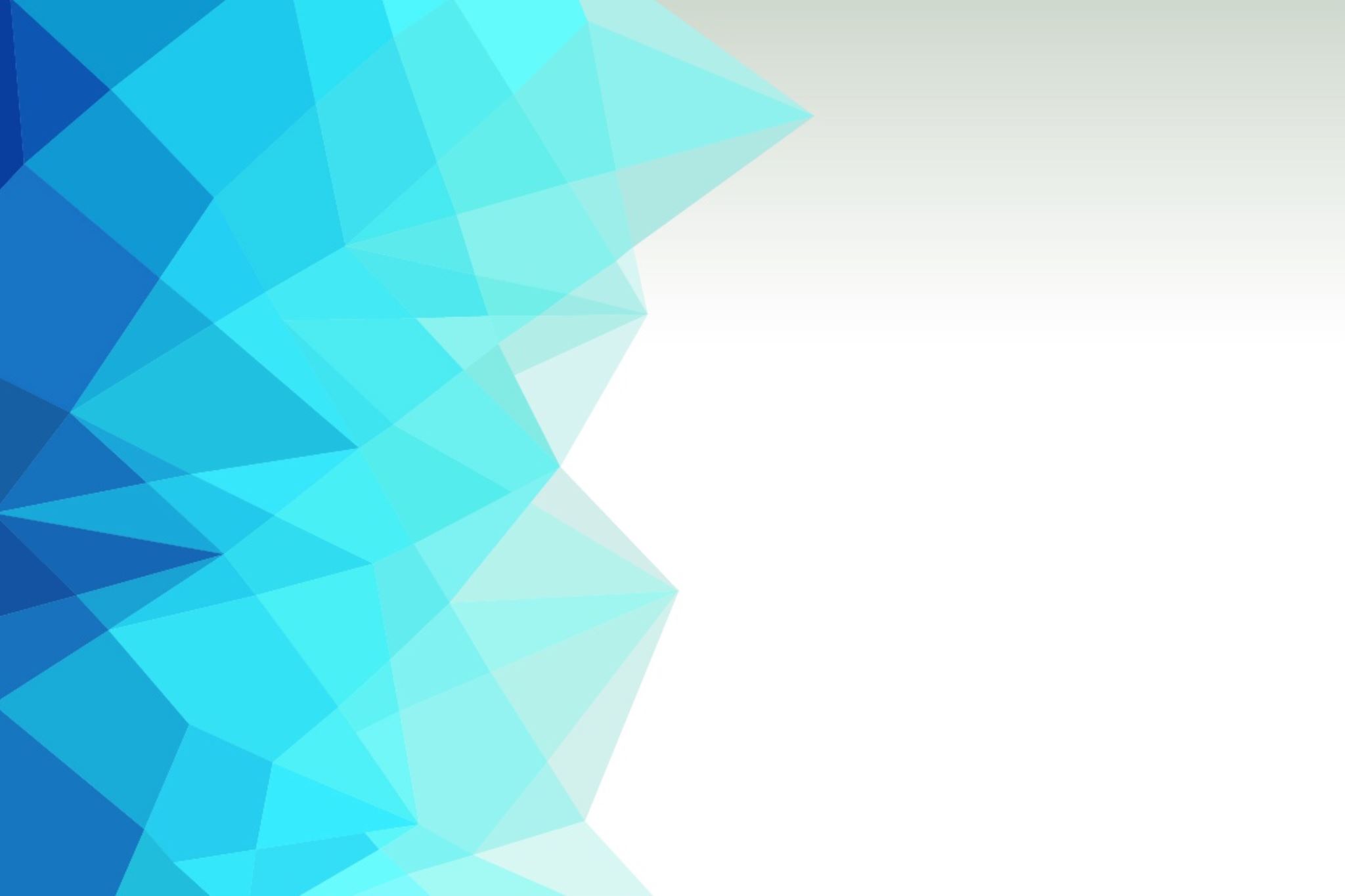 Информационный бюллетень о расходах на здравоохранениев Казахстане
Национальный научный центр развития здравоохранения

Центр экономических исследований и совершенствования финансирования здравоохранения
Расходы на здравоохранение в Казахстане 2010 - 2022
Этот информационный бюллетень представляет ключевую информацию о расходах на здравоохранение и потреблении, связанном со здоровьем, в Казахстане за период с 2010 по 2022 гг. Он разработан с использованием международно признанной методологии системы счетов здравоохранения – System of Health Accounts 2011 (SHA 2011). 

Мы надеемся, что данный бюллетень послужит для формирования политического диалога по финансированию здравоохранения на страновом уровне.
Сколько средств выделяется на здравоохранение
В процентном отношении к ВВП Республика Казахстан в 2022 году потратила 3,9% на здравоохранение. Этот показатель выше, чем в начале 2010-х годов (в среднем – 3%). Однако, ниже, чем в 2020-2021гг., что вероятно связано с дополнительными вливаниями в отрасль в период пандемии Covid-19. 
По сравнению со странами ОЭСР показатель текущих расходов на здравоохранение в Республике Казахстан ниже почти в 3 раза и имеет один из самых низких уровней финансирования сектора здравоохранения в группе стран-сравнения.
Как распределяются средства
Система здравоохранения в Казахстане в большей степени финансируется за счет обязательных схем финансирования – 62,0%: 
расходы государственного бюджета – 40,1% от текущих расходов на здравоохранение;
расходы в системе ОСМС – 21,6% от текущих расходов на здравоохранение.

Частные расходы составляют 38% от текущих расходов на здравоохранение. Из них:
Выплаты из кармана – 30,9%
Расходы ДМС – 1,0%
Расходы корпораций – 5,9%.
Расходы некоммерческих организаций – 0,4%.
Выплаты из кармана значительно превышают рекомендованные ВОЗ пороговые значения – 20%, и средние значения в странах ОЭСР – 16,9%.
Структура текущих расходов
Приоритет сектора здравоохранения в государственных расходах с течением времени демонстрирует стабильные тенденции и колеблется в районе уровня 60-65% от ТРЗ. 
Государственные расходы на здравоохранение в 2022г. составляют более 62% от текущих расходов на здравоохранение, что ниже, чем в среднем странах ОЭСР, но в целом соответствует уровням других стран региона.
Источники финансирования государственных расходов
В Казахстане система финансирования здравоохранения является смешанной. Она основана на бюджетном финансировании и системе обязательного медицинского страхования (с 2020г.) 

Государственные расходы на здравоохранение в Казахстане составляют 2,3% от ВВП, что значительно ниже, чем средний показатель в странах ОЭСР – 7,6% от ВВП.

Фонд социального медицинского страхования за счет собранных взносов на медицинское страхование покрывает 35% государственных расходов на здравоохранение. Оставшиеся 65% финансируется из государственного бюджета (общее налогообложение), который включает расходы на обеспечение гарантированного объема бесплатной медицинской помощи – 54%, и остальные бюджетные программы, охватывающие профилактические и лечебные мероприятия, которые представляют стратегический интерес для правительства – 11%.
Источники частных расходов
Частные расходы в 2022 году составили 1 трлн 482 млрд. тенге или 1,4% ВВП и 38% от текущих расходов на здравоохранение.
В структуре частные расходы включают: прямые платежи населения – 81% (1 трлн 198 млрд. тенге), расходы предприятий – 15% (229 млрд. тенге), средства ДМС - 3% (39 млрд. тенге), расходы некоммерческих организаций – 1% (17 млрд тенге).
Относительно текущих расходов на здравоохранение, доля прямых платежей населения (выплаты из кармана) составляет – 30,9%, доля расходов предприятий – 5,9%, ДМС – 1,0% и расходы некоммерческих организаций – 0,4%.
Распределение текущих расходов по Услугам здравоохранения
В структуре текущих расходов на здравоохранение 34,8% занимает амбулаторное лечение. 
На оказание стационарной помощи направлено 28,1% текущих расходов на здравоохранение.
Лекарственное обеспечение обходится в 24,7% расходов.
Затем следуют вспомогательные услуги – 3,4%, профилактические услуги – 2,6%, услуги реабилитации – 2,4%, дневной стационар – 1,7%, расходы на администрирование системы здравоохранения – 1,3%, долгосрочный уход – 0,2% и прочие расходы – 0,8%
Распределение государственных расходов по Услугам здравоохранения
В структуре текущих государственных расходов на здравоохранение 39% занимает стационарное лечение. 
На оказание амбулаторной поликлинической помощи направлено 33% текущих расходов на здравоохранение.
Лекарственное обеспечение обходится в 10% расходов.
Затем следуют вспомогательные услуги – 6%, профилактические услуги – 4%, дневной стационар – 3%, услуги реабилитации – 3%, расходы на администрирование системы здравоохранения – 1% и на прочие медицинские услуги – 1%.
Распределение выплат из кармана по Услугам здравоохранения
В структуре текущих карманных расходов на здравоохранение 48,1% занимает лекарственное обеспечение.
37,6% выплат из кармана направлялись в 2022 году на амбулаторно-поликлиническую помощь. 
Стационарное лечение обходится в 11,3% карманных расходов. 
На реабилитационную помощь и на администрирование расходовалось 2,0% и 0,8% выплат из кармана в 2022 году. Долгосрочный уход составил 0,2%.
структура текущих расходов по Услугам здравоохранения
В структуре текущих расходов на оказание стационарной помощи основная доля приходится на государственные расходы – 90%.
В структуре расходов на амбулаторно-поликлиническую помощь в среднем 33% приходится на карманных расходы.  
Лекарственное обеспечение на 74% обеспечивается за счет выплат из кармана.
Структура текущих расходов по Услугам здравоохранения
В структуре текущих расходов на оказание долгосрочной помощи основная доля приходится на государственные расходы – в последние годы около 81%.
Структура расходов на реабилитацию за рассматриваемый период значительно изменилась. Так, карманные расходы на реабилитацию с 2013 года* сократились с 94% до 23% в 2022г. 
Также, карманные расходы на долгосрочный медицинский уход (паллиативная помощь) сократились с 45% в 2010г. до 19% в 2022г.
*Данные по карманным расходам до 2013 отсутствуют
Распределение текущих расходов на здравоохранение по поставщикам
В структуре текущих расходов на здравоохранение 38,6% занимают больницы общего профиля. 
29,0% текущих расходов направлялись в 2022 году поставщикам амбулаторных медицинских услуг. 
Поставщикам медицинских товаров направлялось 23,9% текущих расходов. 
Организациям, предоставляющие дополнительные услуги, направлялось 2,6% средств, организации, оказывающие профилактические услуги получали 2,9% текущих расходов.  
На организации управления здравоохранением расходовалось 1,7% текущих расходов на здравоохранение в 2022 году.
Распределение государственных расходов по поставщикам
В структуре текущих государственных расходов на здравоохранение 54,2% занимают больницы общего профиля. 
23,6% государственных расходов направлялись в 2022 году поставщикам амбулаторных медицинских услуг. 
Поставщики медицинских товаров обходятся в 9,6% государственных расходов. 
Организациям, предоставляющие дополнительные услуги, направлялось 4,3% средств, организации, оказывающие профилактические услуги получали 4,7% государственных расходов.  
На организации управления здравоохранением расходовалось 1,5% государственных средств в 2022 году.
Капитальные расходы на здравоохранение
Капитальные расходы на здравоохранение, 
(млрд.тенге - в % к ВВП)
Капитальные расходы в странах ОЭСР, % от ВВП 
(Казахстан – 2022 год, страны ОЭСР – 2021 год)
Капитальные вложения в сектор здравоохранения в Казахстане относительно невелики по сравнению со странами ОЭСР и составили около 0,2% от ВВП в 2022 году.